Цивилизации Востока
Подготовила:
учитель географии
МБОУ «Отрадненская СОШ № 2»
Пожидаева Ю.В.
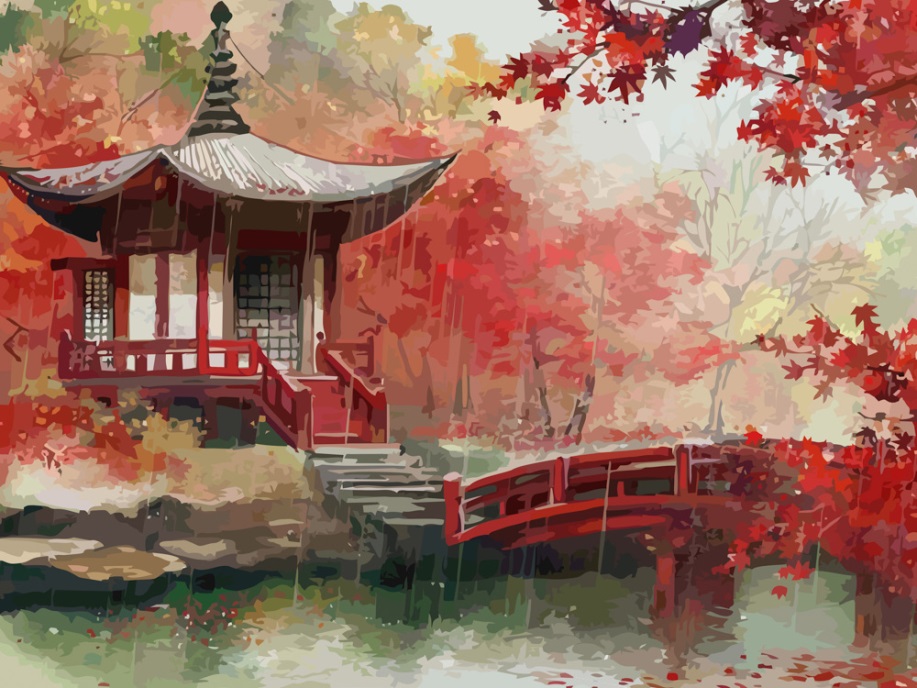 Что объединяет цивилизации Востока
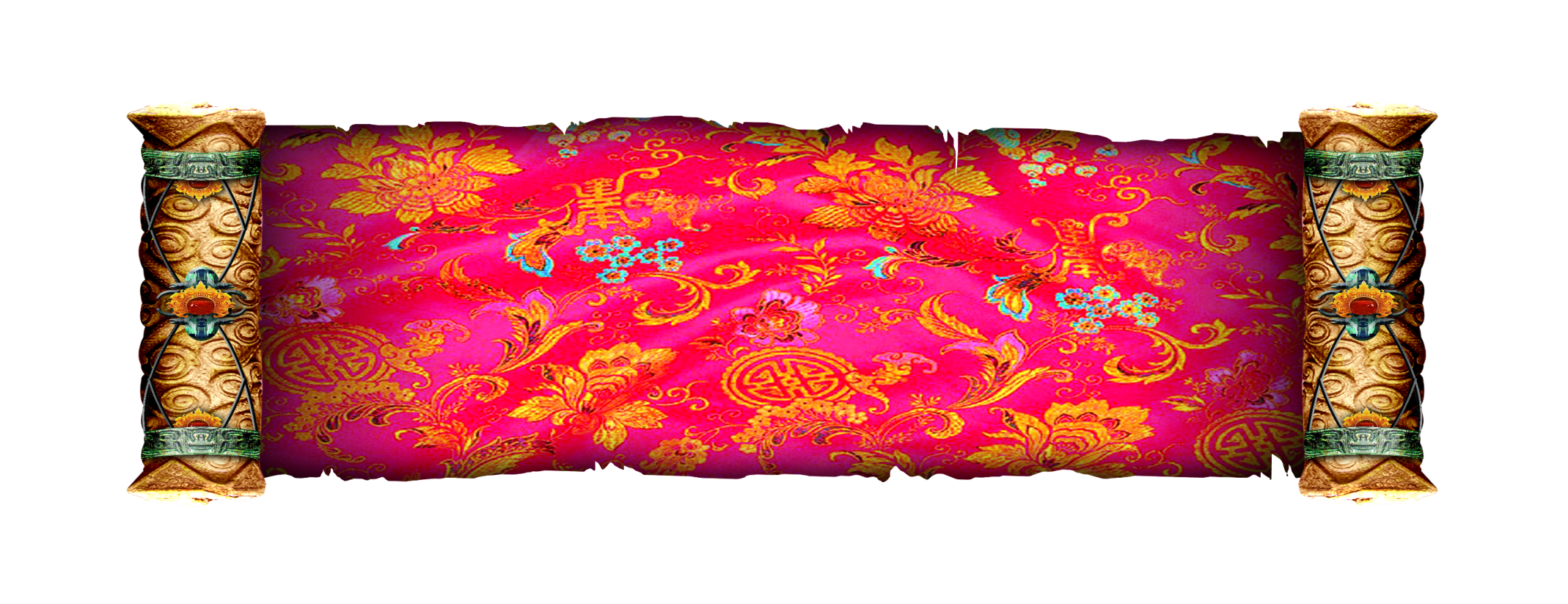 К восточным цивилизациям относят китайско-конфуцианскую, индуистскую
 и исламскую, зачастую японскую, 
реже негро-африканскую.
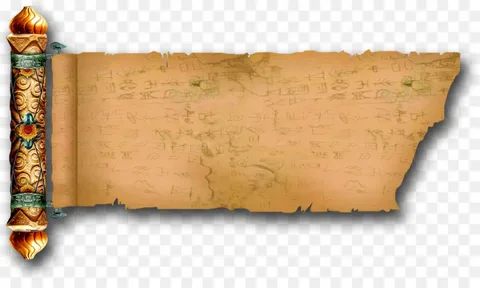 Для цивилизации Востока
характерны:
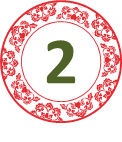 Духовная сфера человеческого бытия традиционно ставилась выше экономической.
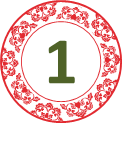 Приверженность
 к историческим традициям.
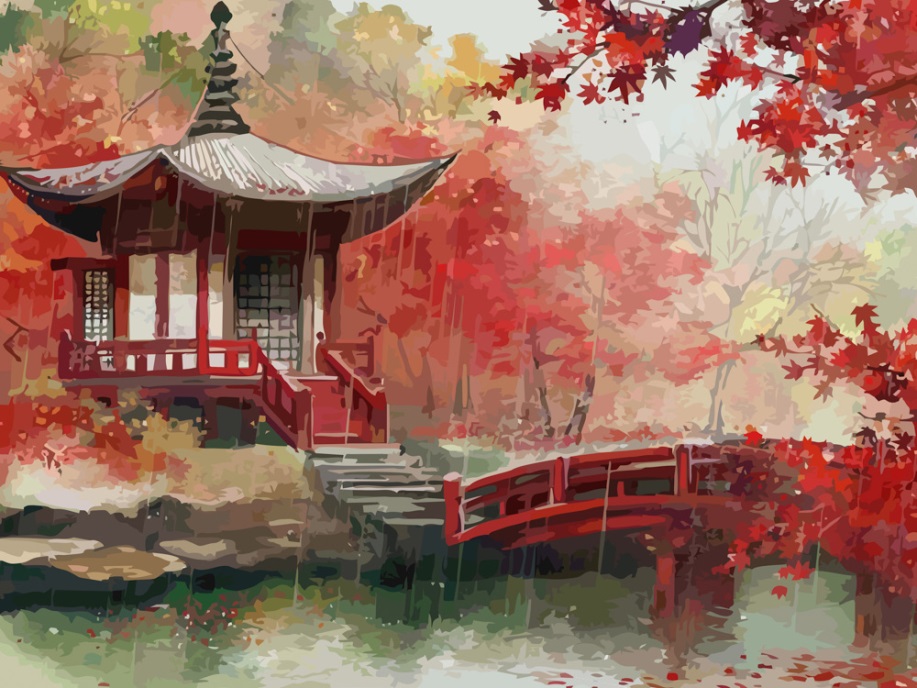 Китайско-конфуцианская цивилизация
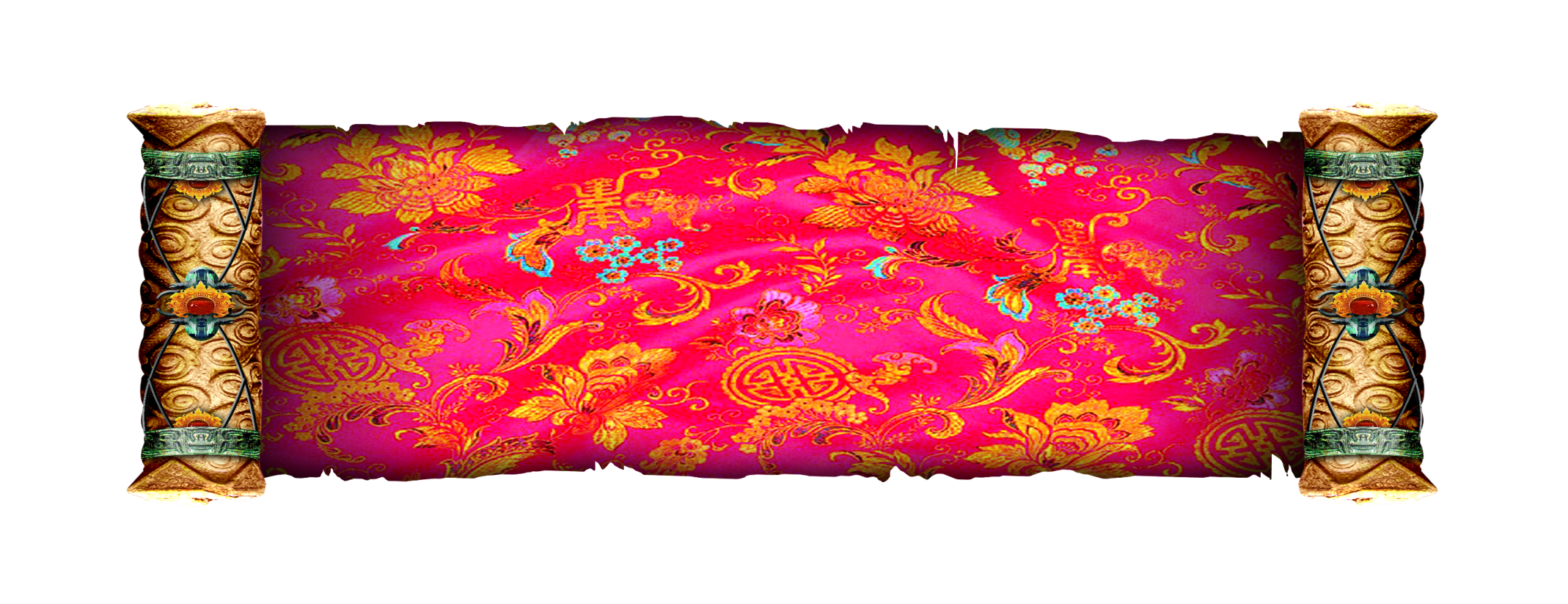 Географическое ядро этой древнейшей цивилизации — бассейн реки Хуанхэ.
 Именно в пределах Великой Китайской равнины сформировалась древняя культурная область, давшая впоследствии «побеги» в Индокитай, Японию, Монголию, Маньчжурию .
В развитии этой цивилизации велика роль конфуцианства, получившего название по имени его основоположника Конфуция.
Основных принципах конфуцианского учения:
Судьба человека определяется небом (отсюда Китай часто
 называют Поднебесной империей).
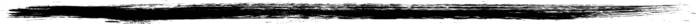 Младший должен безропотно подчиняться старшему, нижестоящий — вышестоящему.
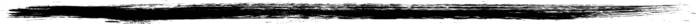 В конфуцианстве четко выражена установка на самореализацию тех способностей, которые заложены в каждом человеке.
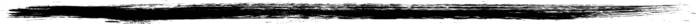 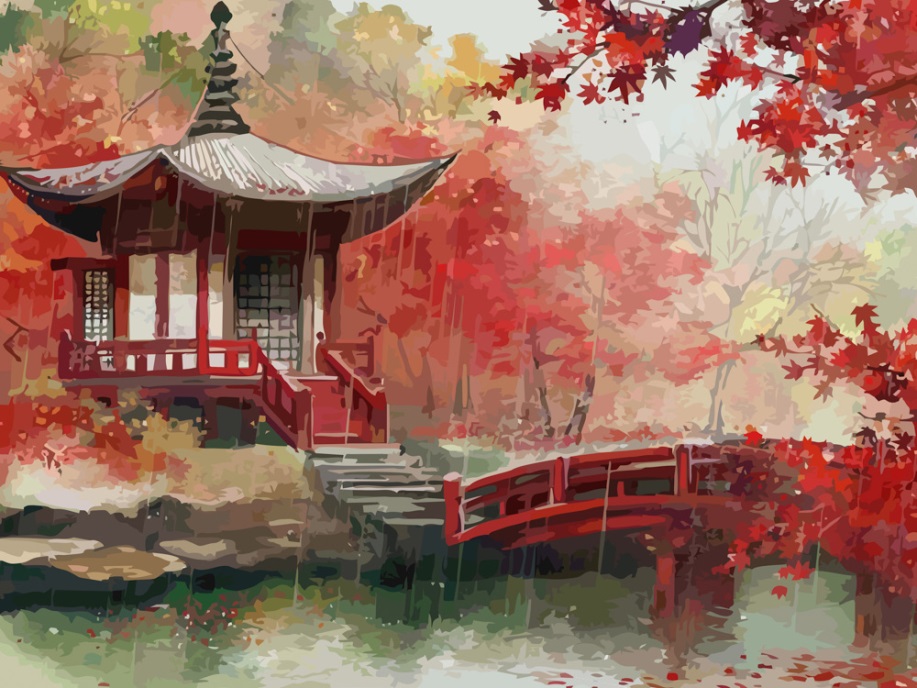 Лучшие изобретения и открытия древнего Китая:
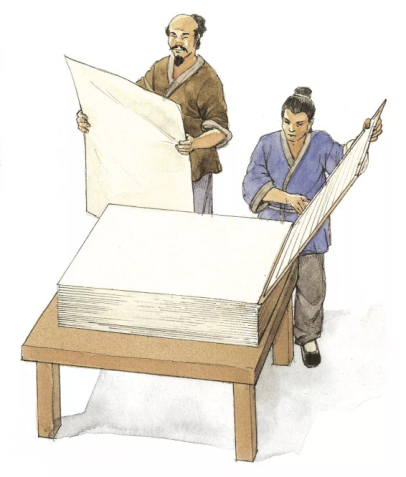 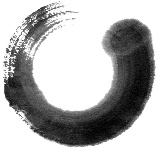 1
Производство бумаги (50-121 гг. н.э.)
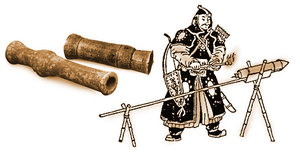 Порох
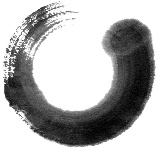 2
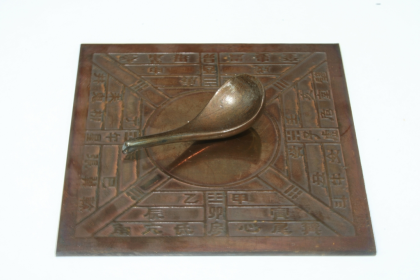 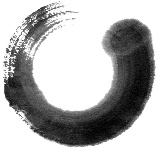 Компас
3
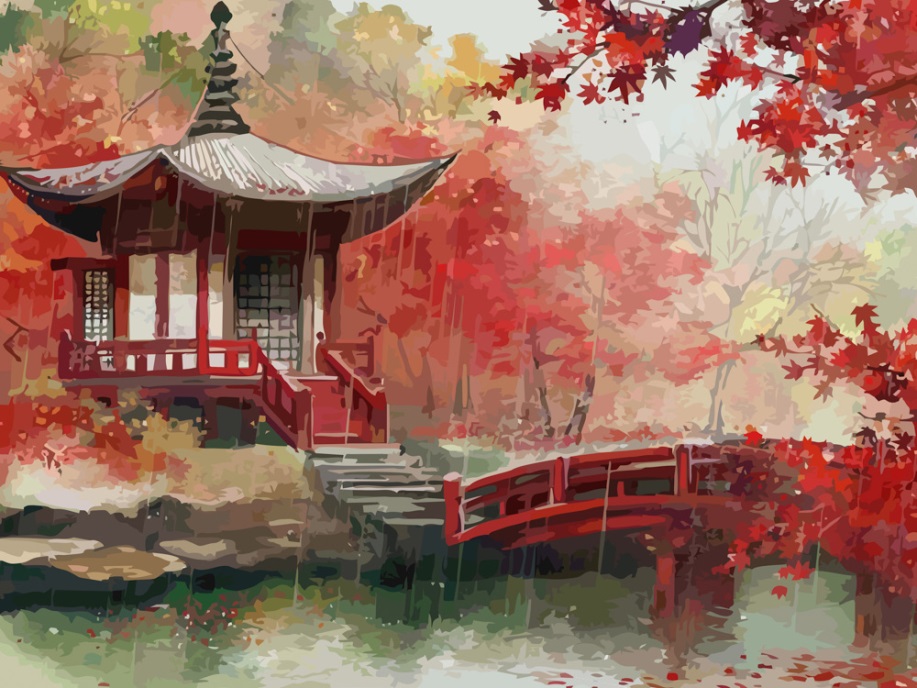 Лучшие изобретения и открытия древнего Китая:
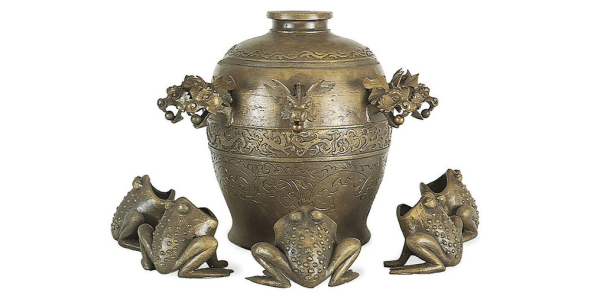 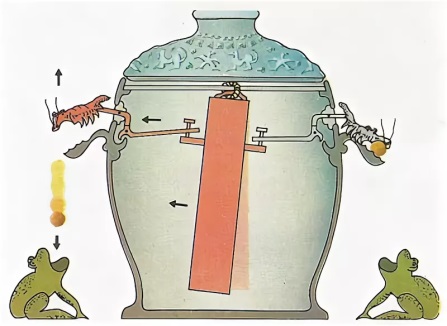 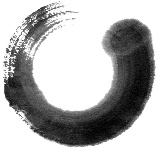 4
Сейсмограф
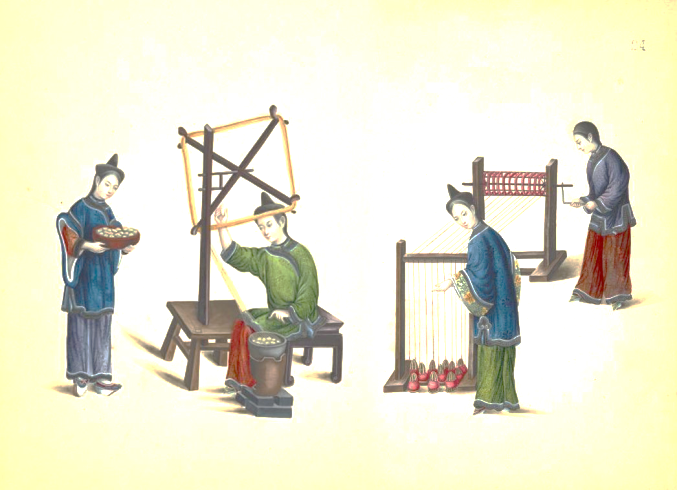 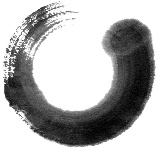 5
Шёлк
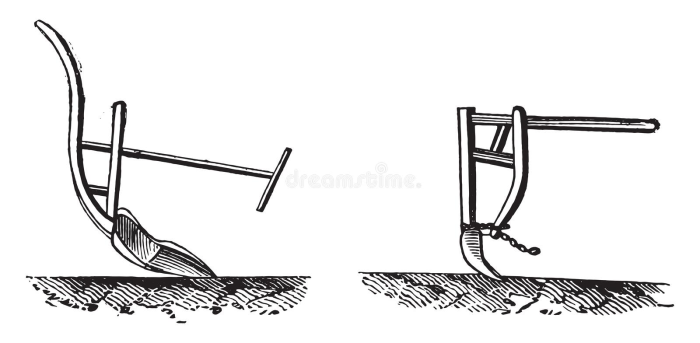 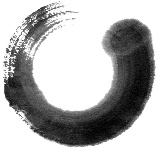 6
Сеялка (250 г. до н.э.)
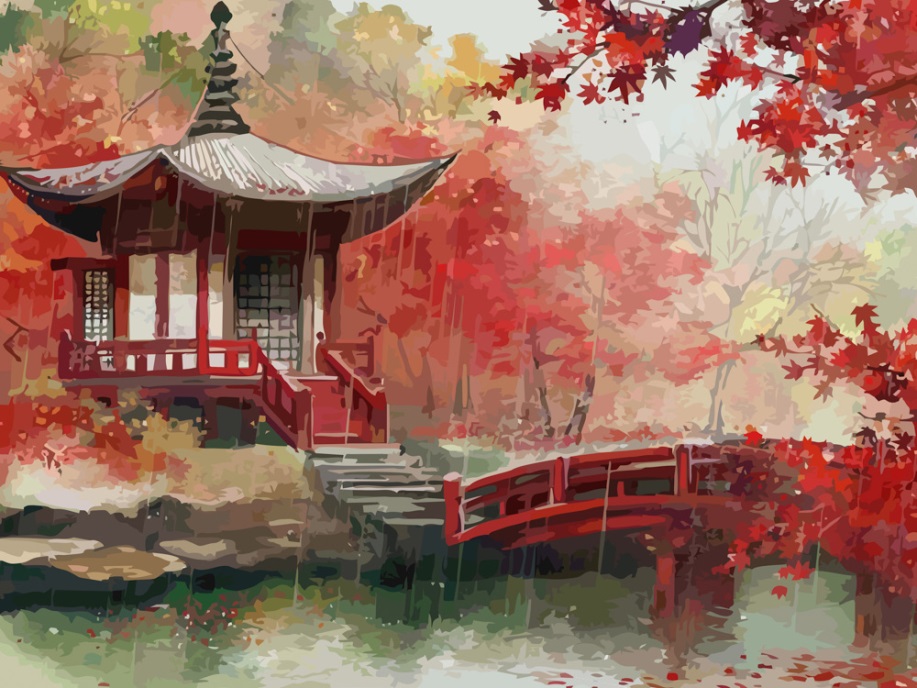 Лучшие изобретения и открытия древнего Китая:
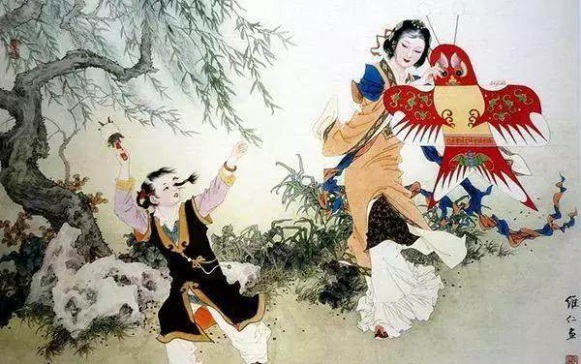 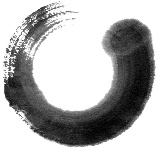 7
Воздушные змеи
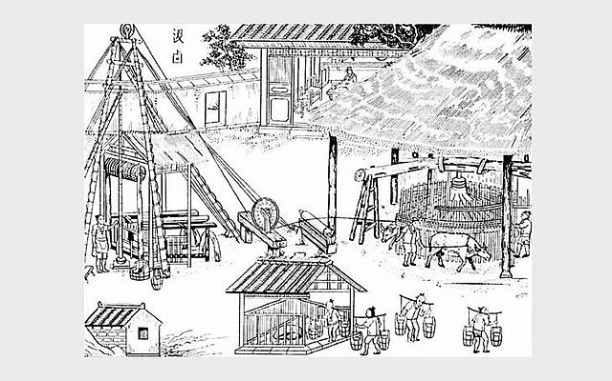 Глубокое бурение
 (второй век до нашей эры)
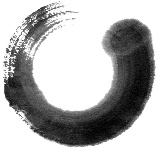 8
Долгие годы Китай фактически был изолирован от внешнего мира. 
Только в середине XIX в. он был открыт для колониальной торговли.
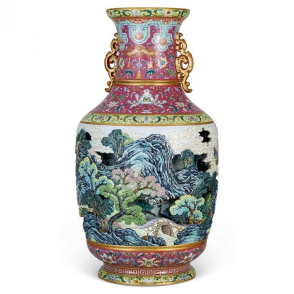 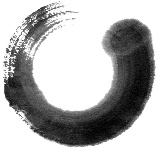 9
Фарфор
С конца XIX в. китайская культура стала испытывать 
влияние западной цивилизации.
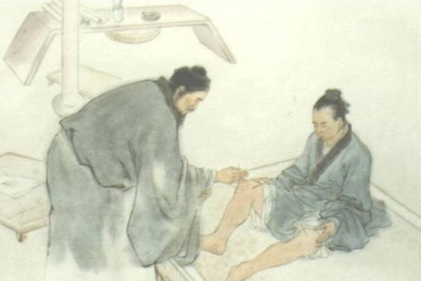 В последней четверти XX в. в Китае стали интенсивно внедряться рыночные начала в экономике, что в сочетании с трудолюбием китайцев дало блестящие результаты.
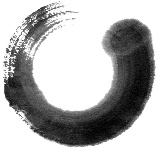 10
Иглоукалывание
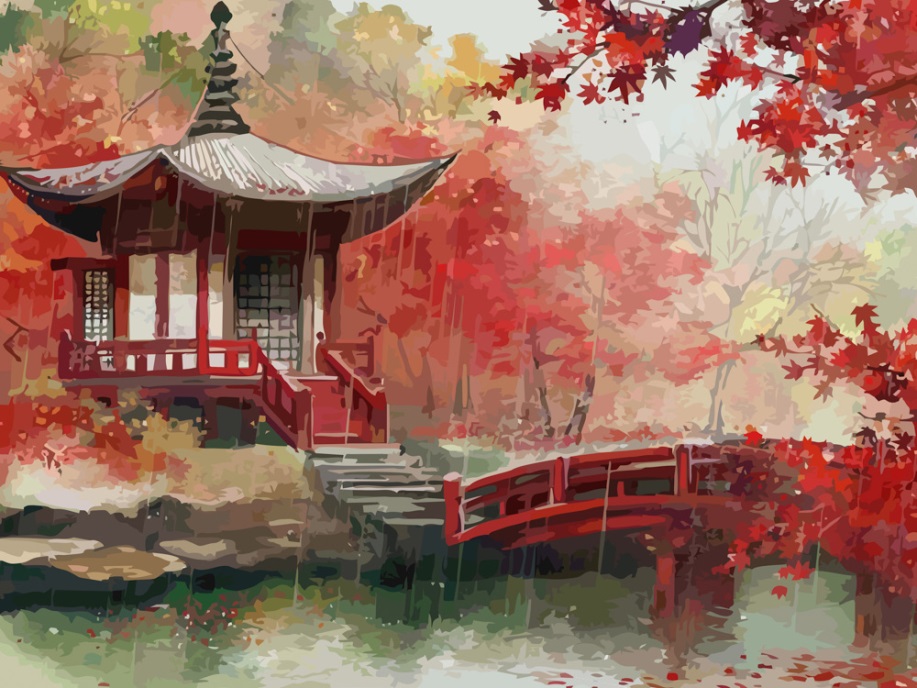 Индуистская цивилизация
Индуистская цивилизация- одна из самых древних.
Она сформировалась в бассейне Инда и Ганга.
Связующим звеном индуистской цивилизации в прошлом явилась каста как социальное явление. 
Каста — это обособленная группа людей, связанная происхождением 
и правовым положением своих членов.
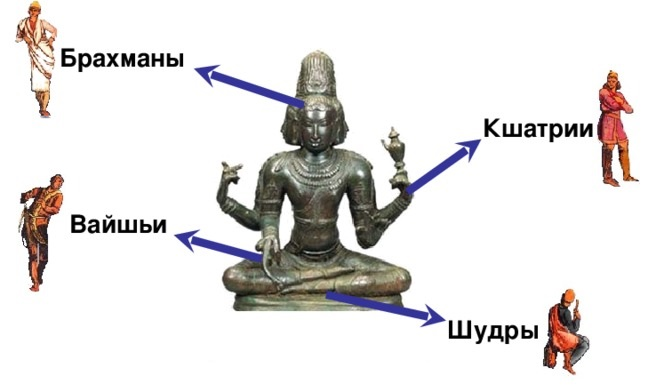 Конституция Индии отменила кастовое деление, однако в деревне 
его пережитки дают о себе знать до сих пор.
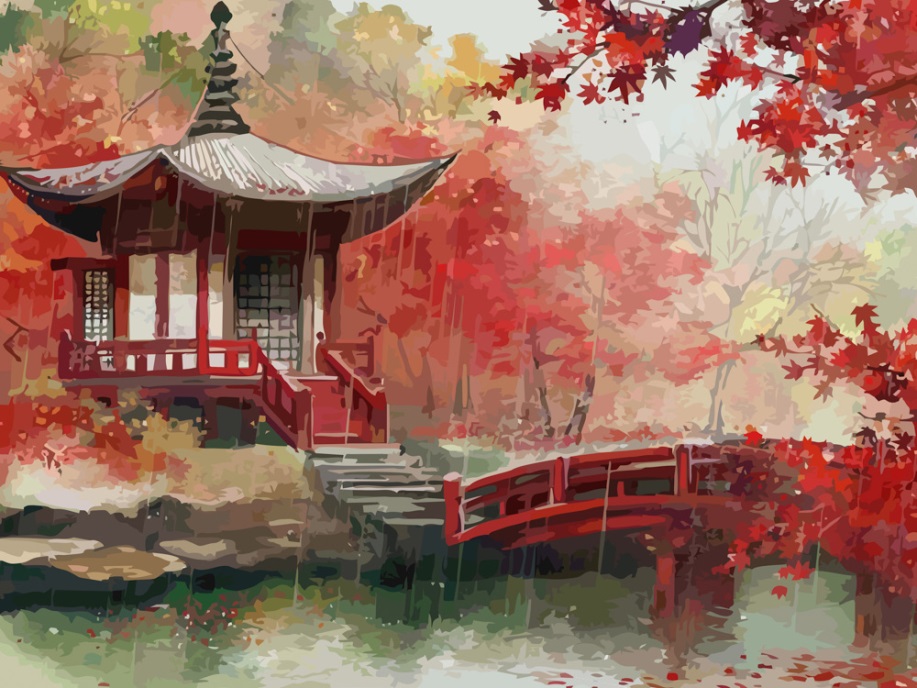 Индуистская цивилизация
Вклад индуистской цивилизации в мировую культуру:
Религия индуизм (брахманизм) как комплекс религиозных, этических и философских представлений, учения 
«отца индийской нации» Махатмы Ганди о ненасилии, Рабиндраната Тагора, идеи Джавахарлала Неру и др.
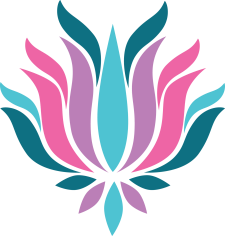 1
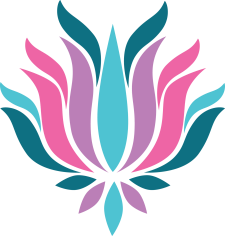 2
Индийская архитектура.
золотой храм в Амритсаре и знаменитый Тадж-Махал в Агре.
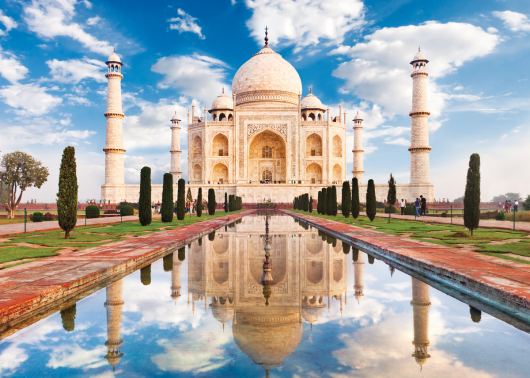 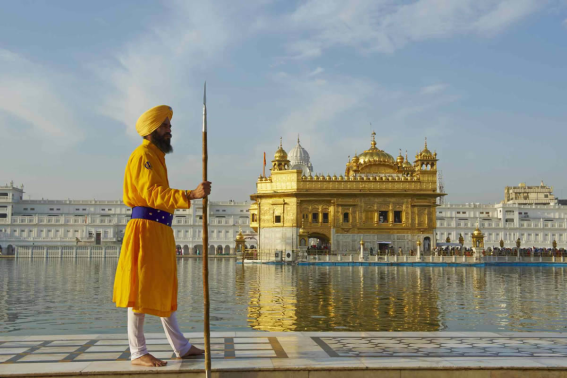 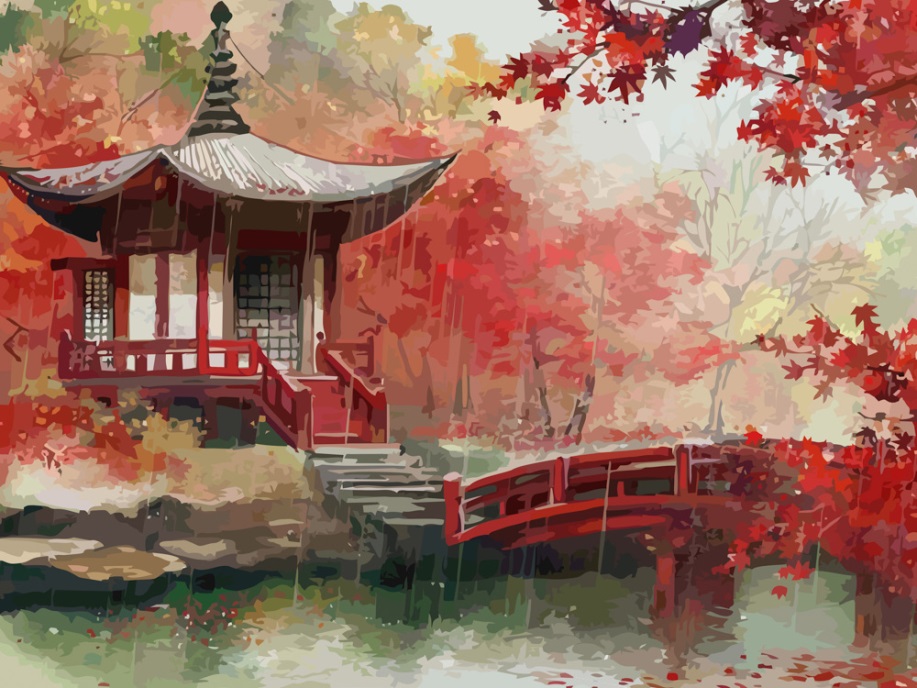 Индуистская цивилизация
Вклад индуистской цивилизации в мировую культуру:
Литература. 
Древняя Индия подарила миру две великие поэмы – «Махабхарату» и «Рамаяну»
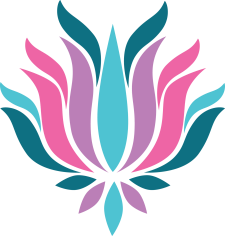 3
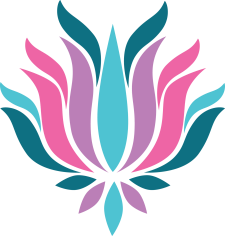 4
Шахматы.
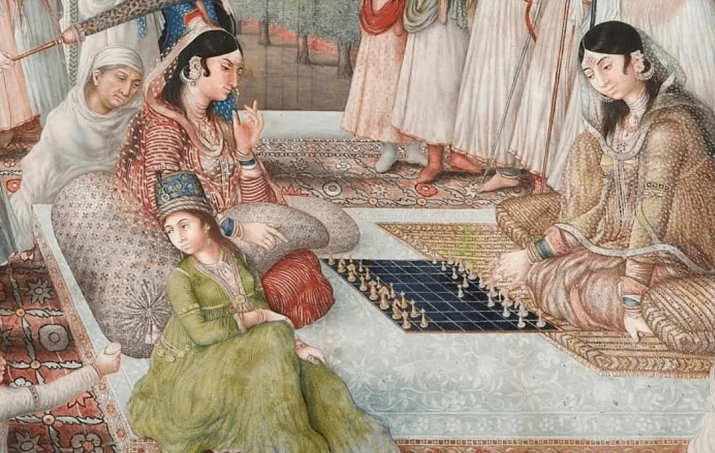 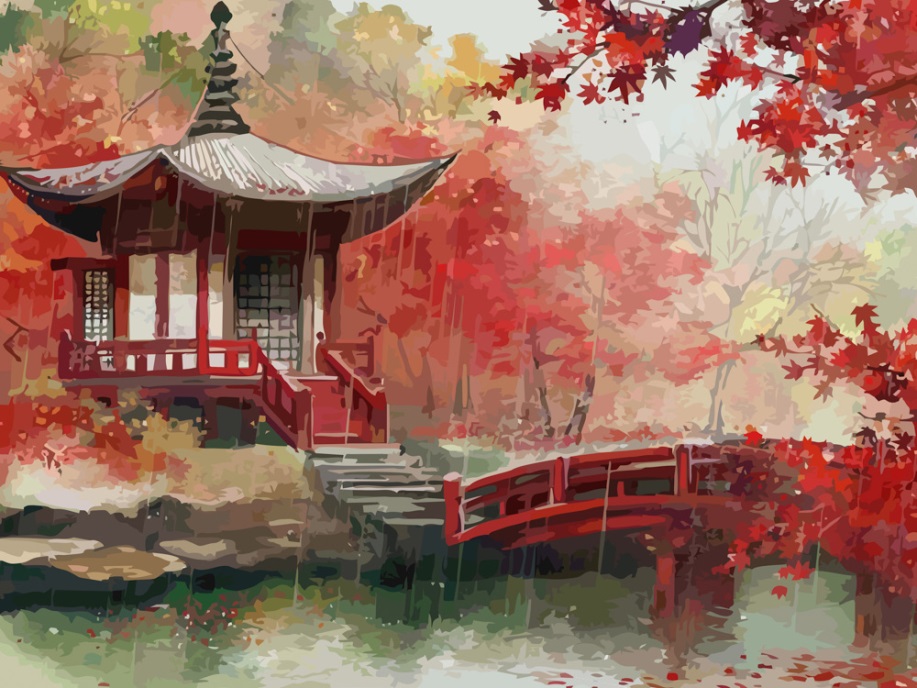 Японская цивилизация
Японская цивилизация единственная в мире, которая ассоциируется
 с одним народом.
Деятельная изоляция Японии от влияния внешнего мира способствовала самобытности японской культуры.
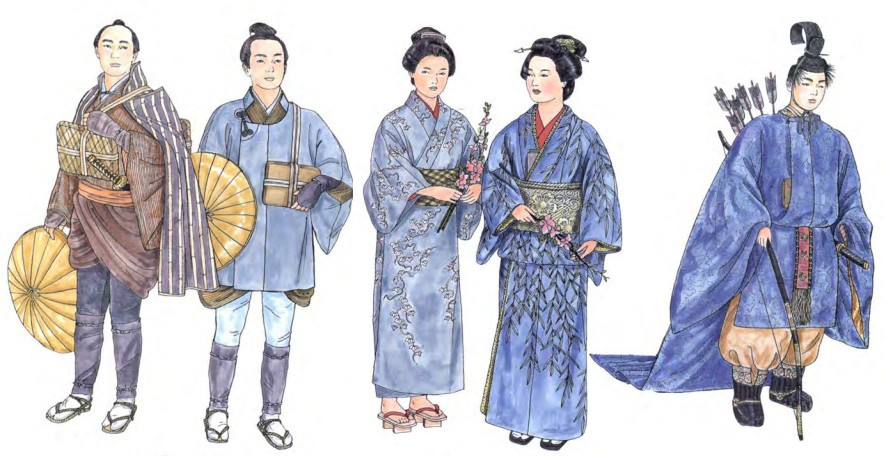 Японии удалось быстрее синтезировать традиции и европейскую современность.
 В результате японский эталон развития по многим параметрам становится ныне оптимальным, превосходящим и европейский, 
и американский.
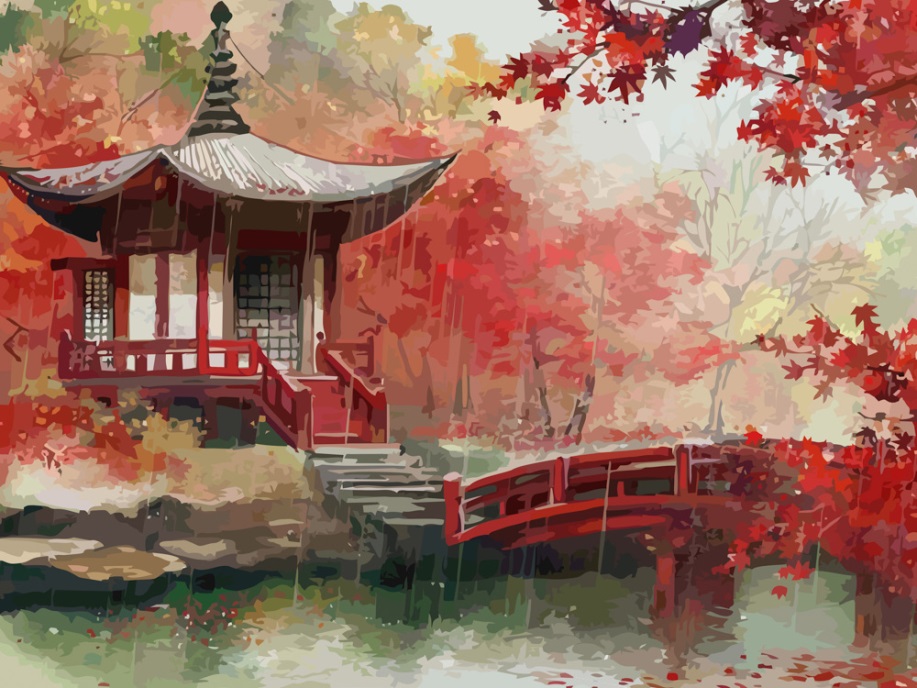 Японская цивилизация
Ценностей японской цивилизации:
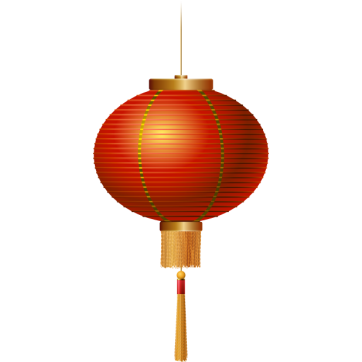 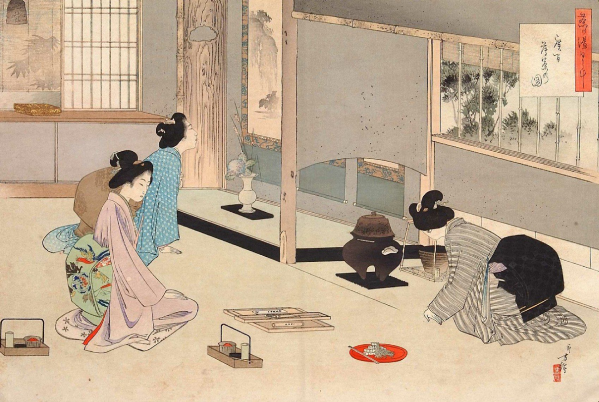 1
Местные традиции и обычаи: чайная церемония, 
семейные ритуалы, особенности гостеприимства и др.
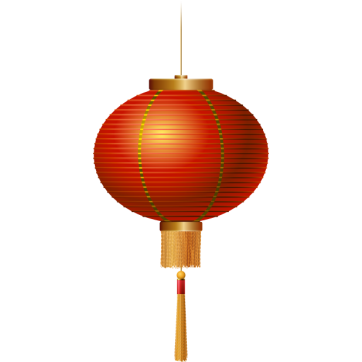 2
Японцы бережно и с большой любовью относятся
 к окружающей природе, восхищаются ее естественностью.
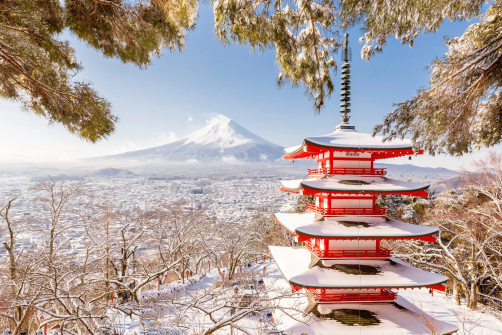 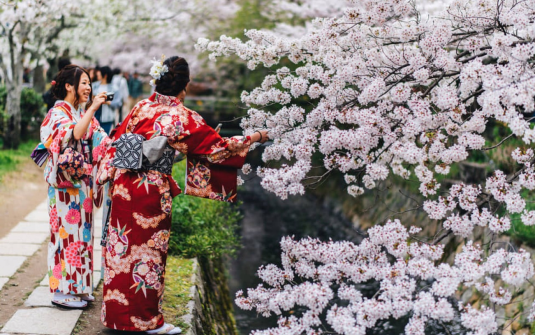 Гора Фудзияма
Праздник цветения сакуры
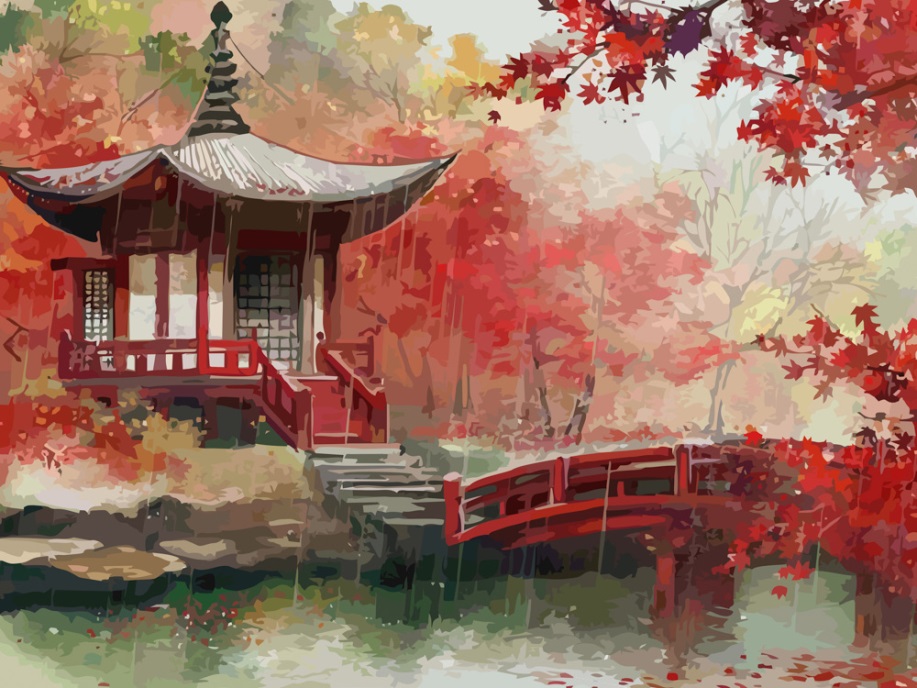 Японская цивилизация
Ценностей японской цивилизации:
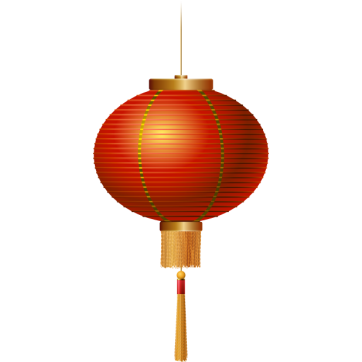 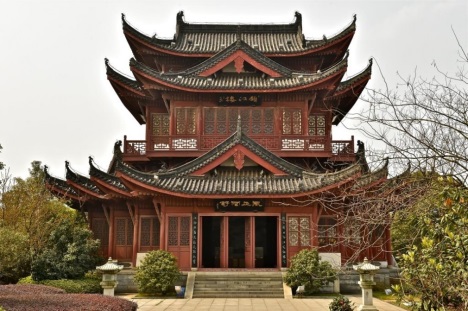 3
Храмы из дерева.
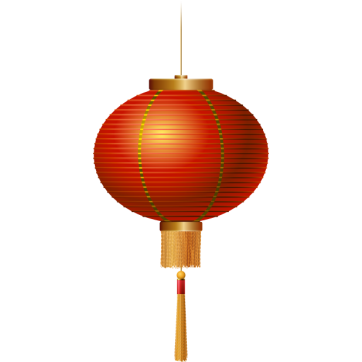 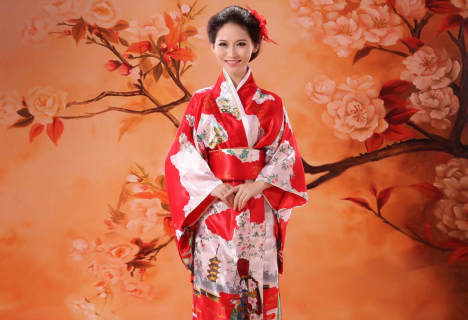 4
Кимоно.
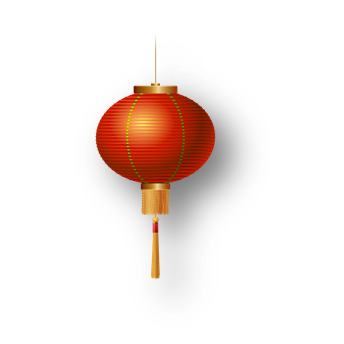 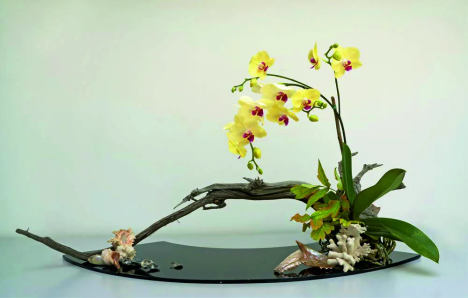 5
Икебана
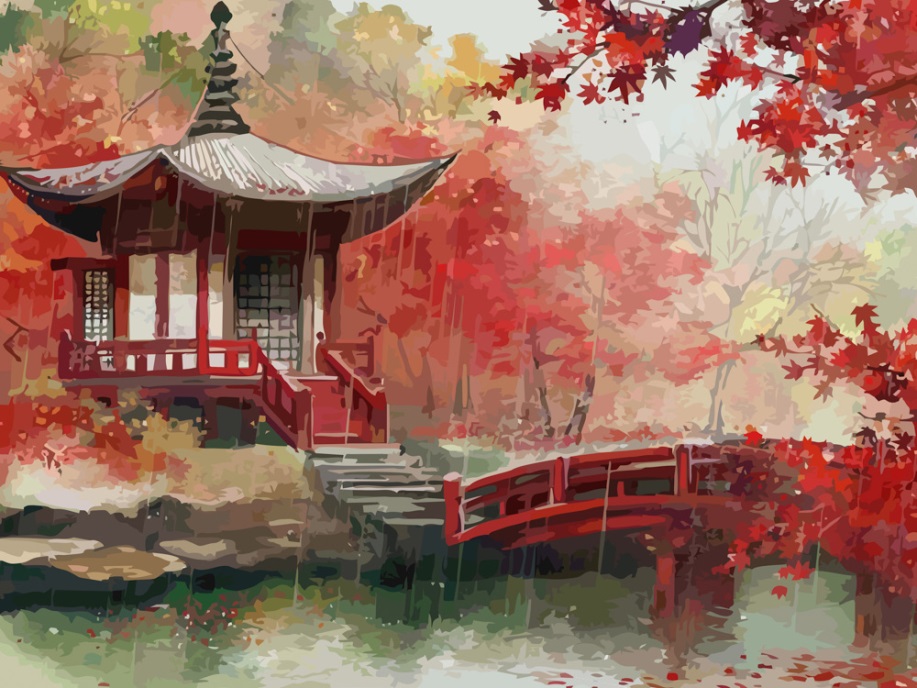 Японская цивилизация
Ценностей японской цивилизации:
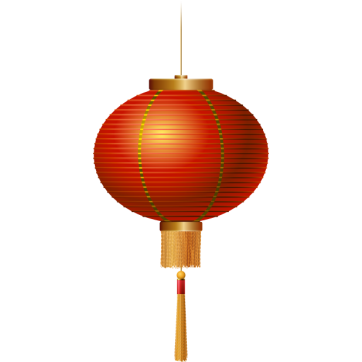 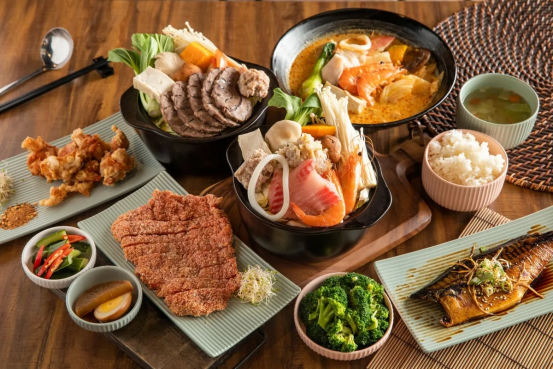 6
Местная кухня и аквакультура.
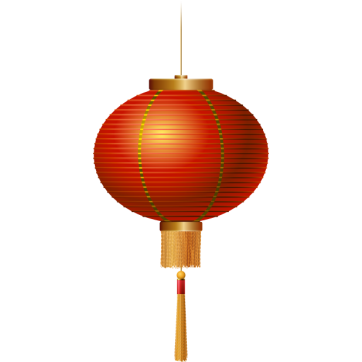 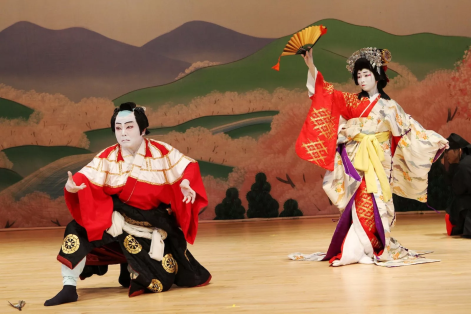 7
Театральное искусство.
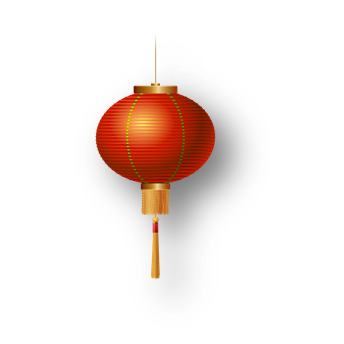 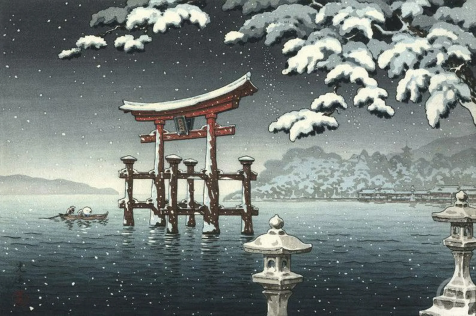 8
Граверное искусство.
Домашнее задание:
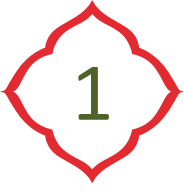 § 23 стр. 140-143
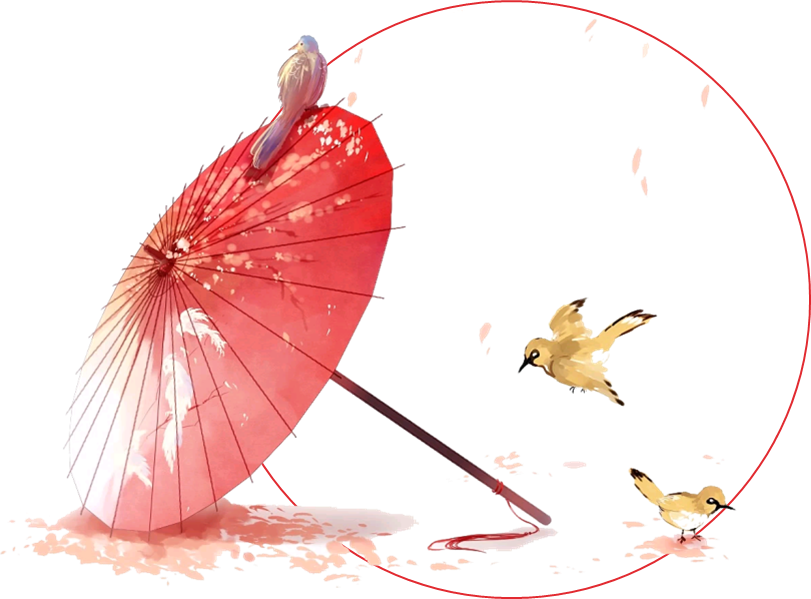 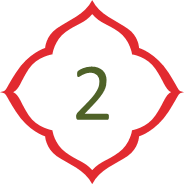 Задание № 6,7